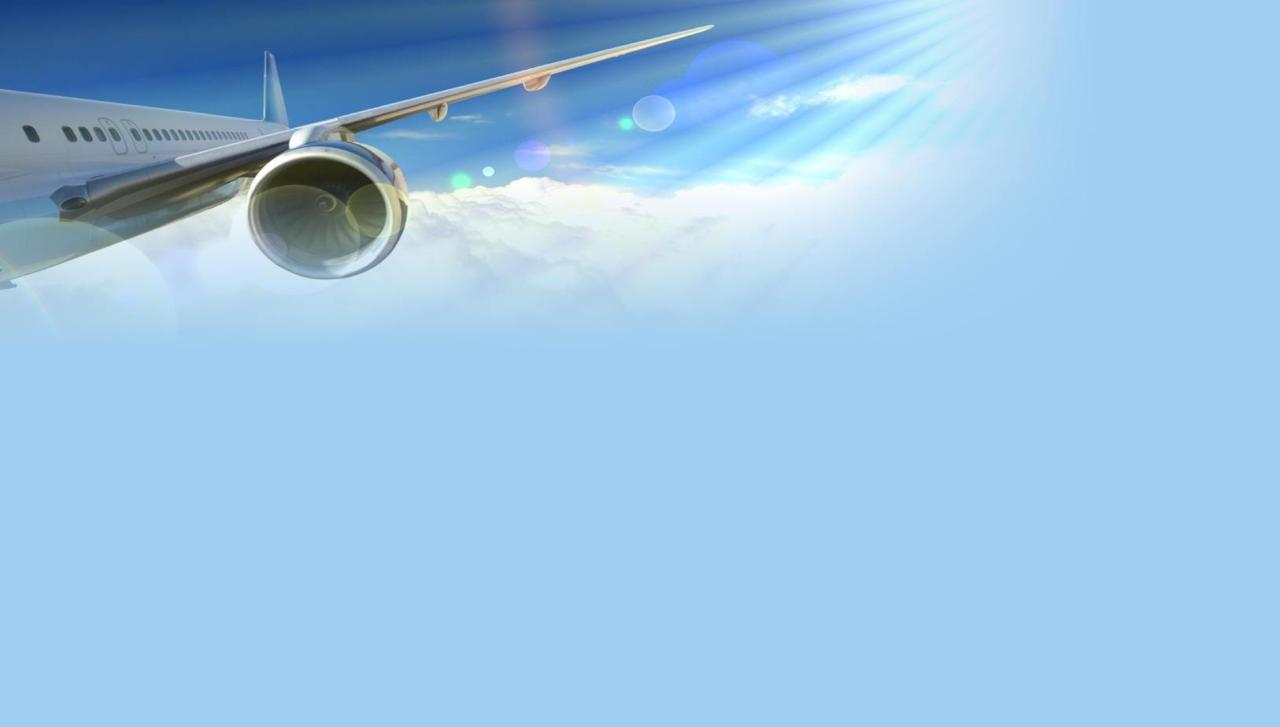 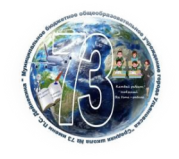 Муниципальное бюджетное общеобразовательное учреждение города Ульяновска 
«Средняя школа №73 имени П.С. Дейнекина»
«Ресурсный класс» - модель инклюзивного образования детей с расстройством аутистического спектра.Опыт, проблемы , пути решения.
Директор МБОУ СШ №73 им. П.С.Дейнекина
                                                        Евстигнеева Татьяна Владимировна
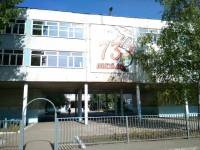 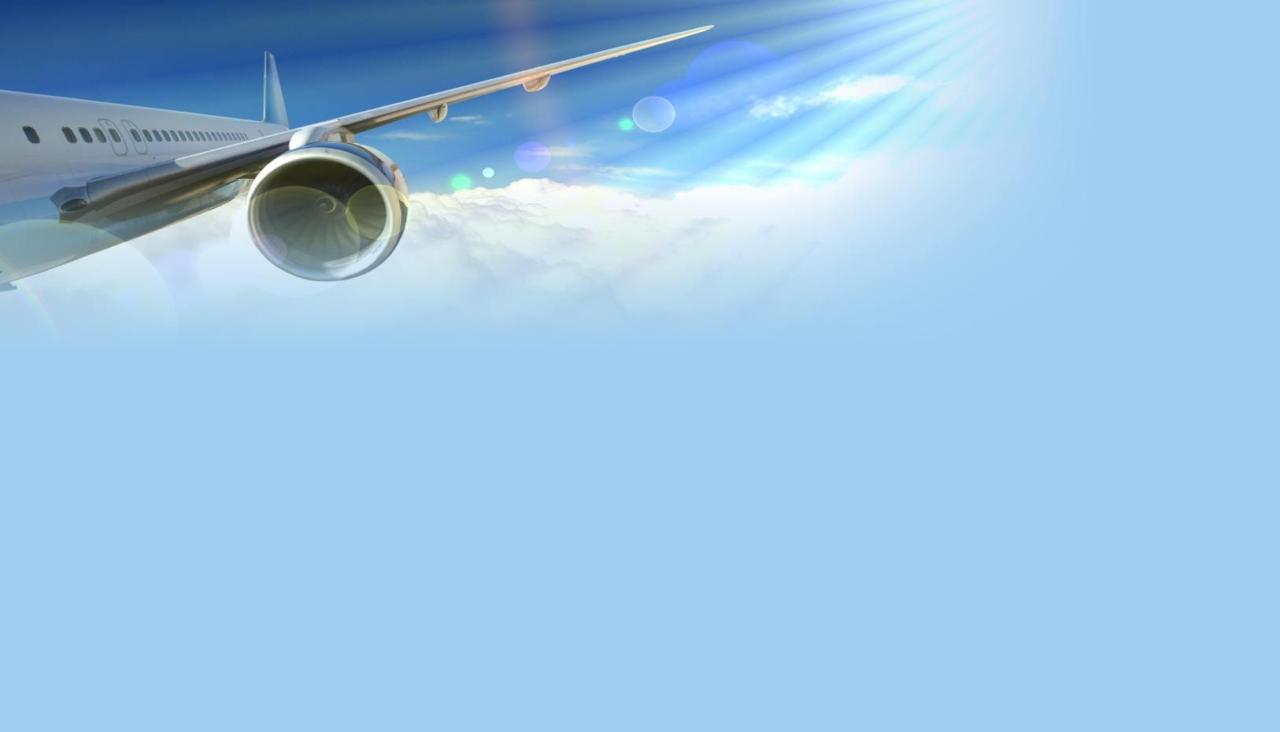 Учебный процесс (фронтальная работа с сильной группой обучающихся  и индивидуальные занятия со         слабыми обучающимися) в 1 ДР классе
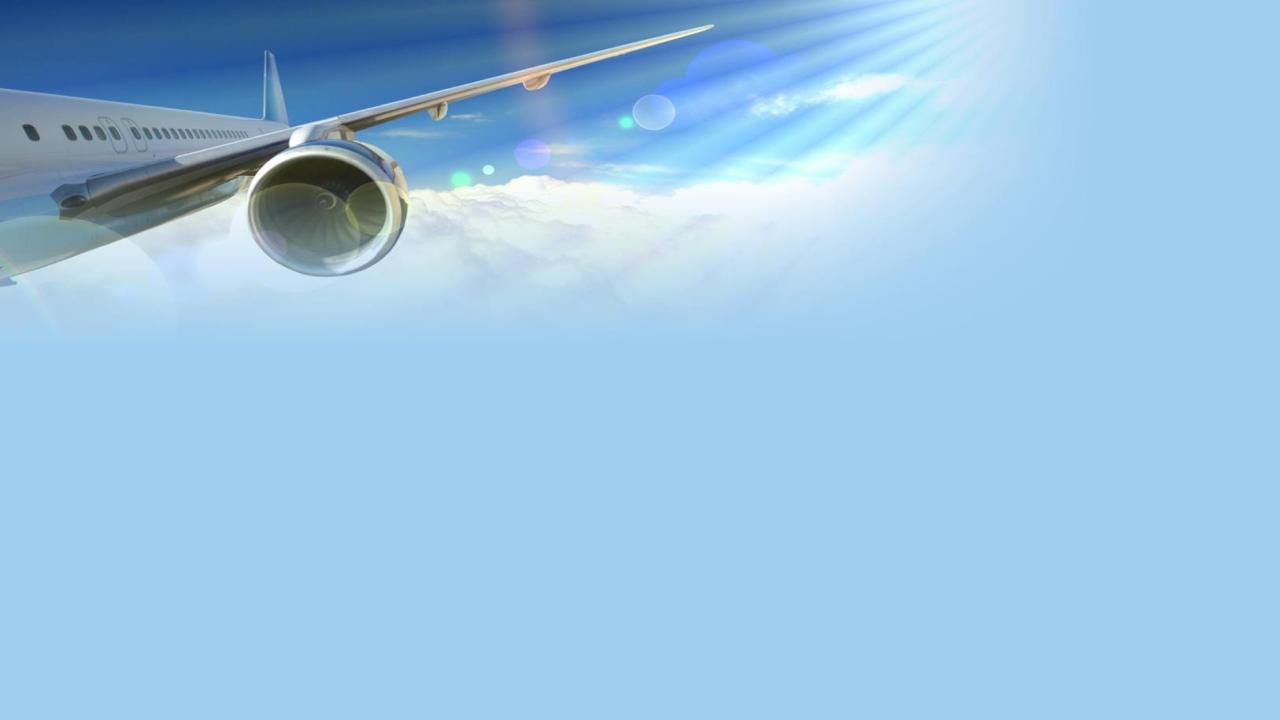 Учебный процесс (фронтальная работа с сильной группой обучающихся  и индивидуальные занятия со слабыми обучающимися) в 1 Р классе
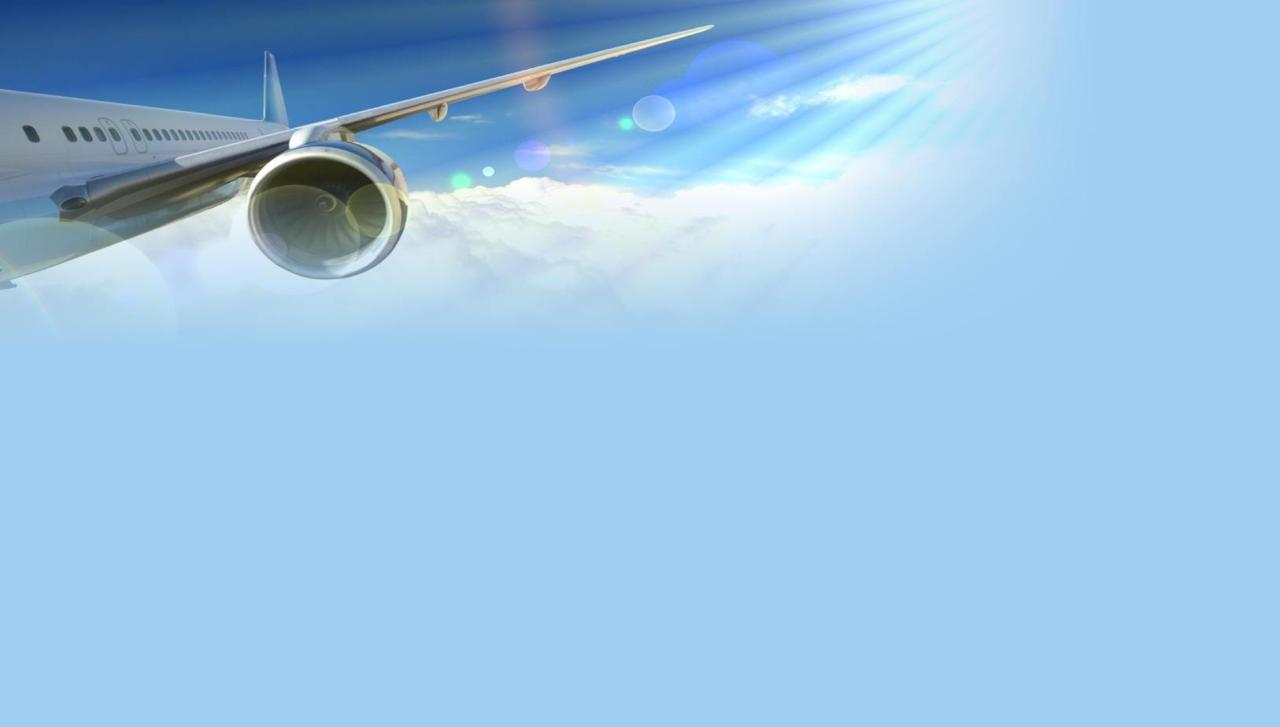 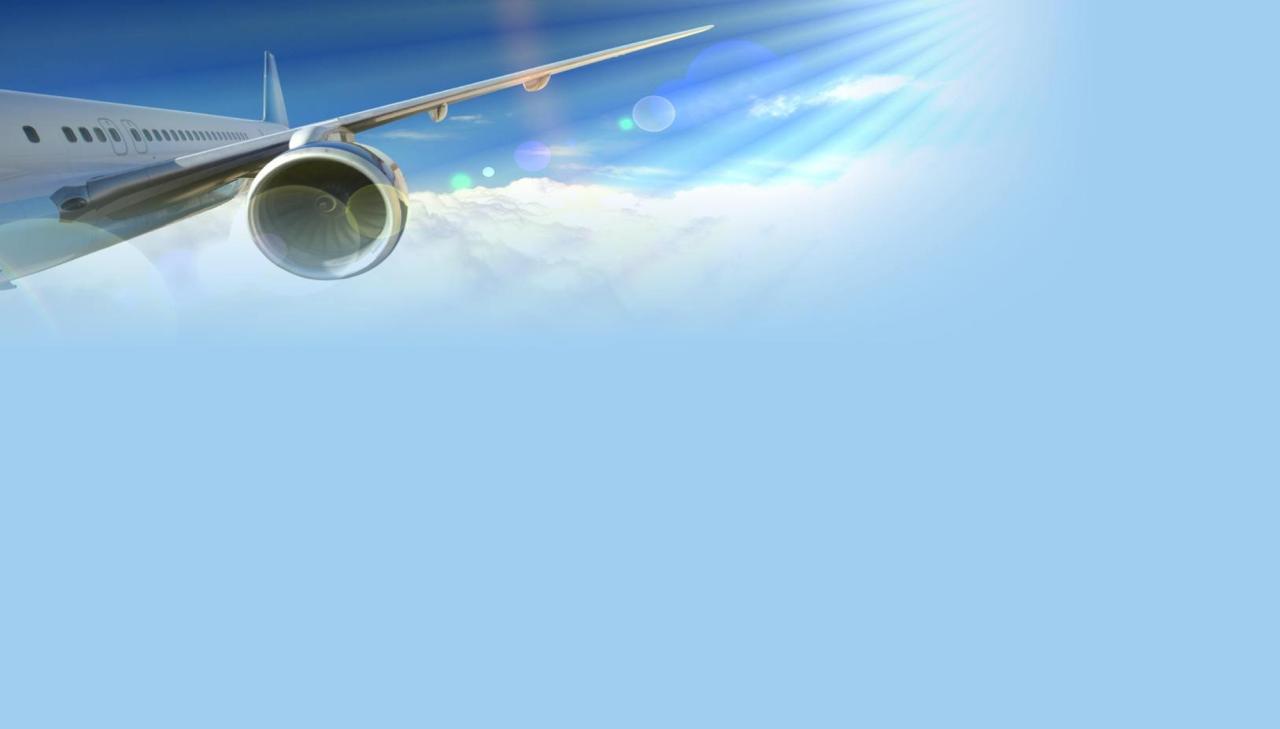 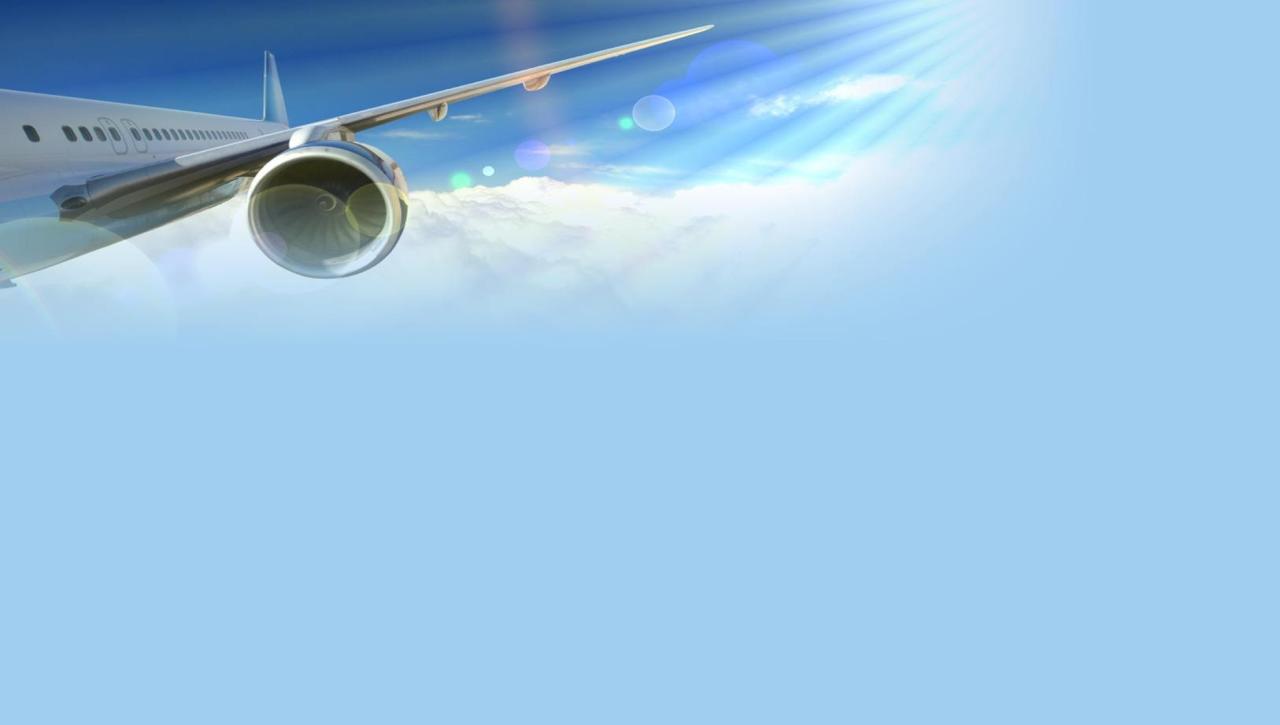 Учебные моменты работы супервизора и кураторов ресурсных классов
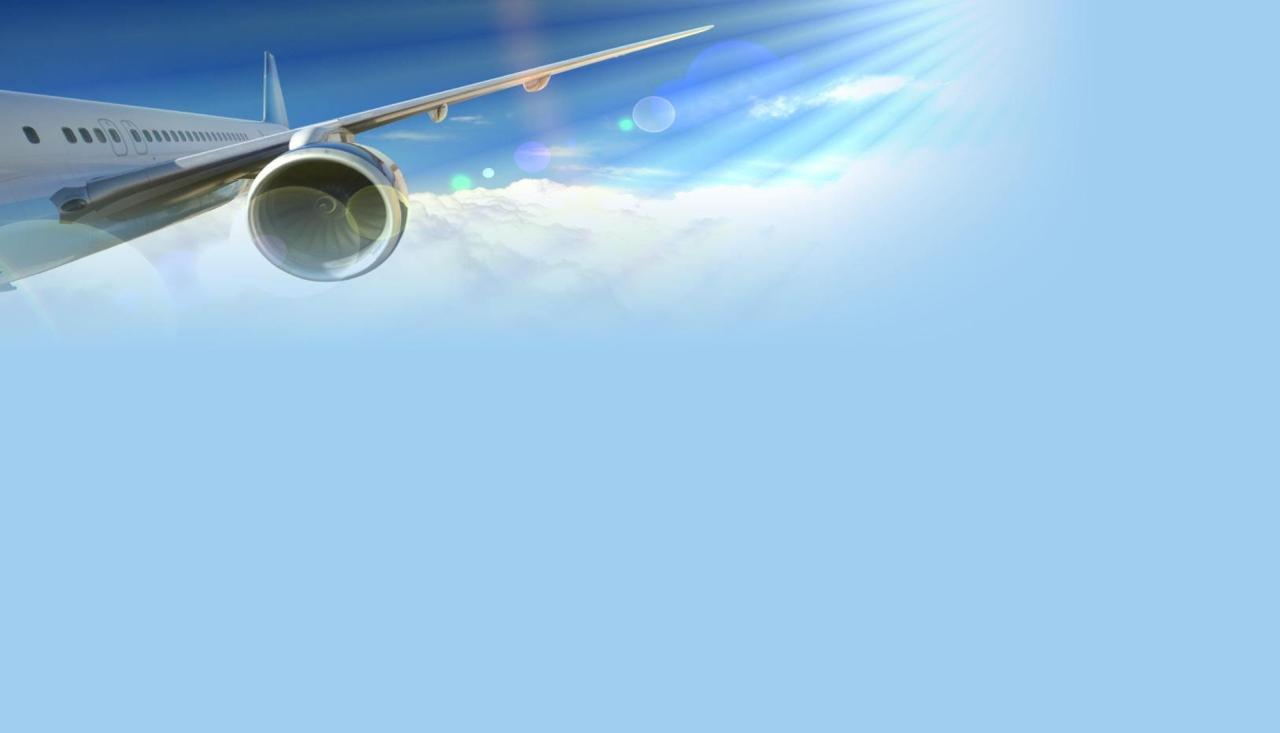 Занятия с психологом и логопедом
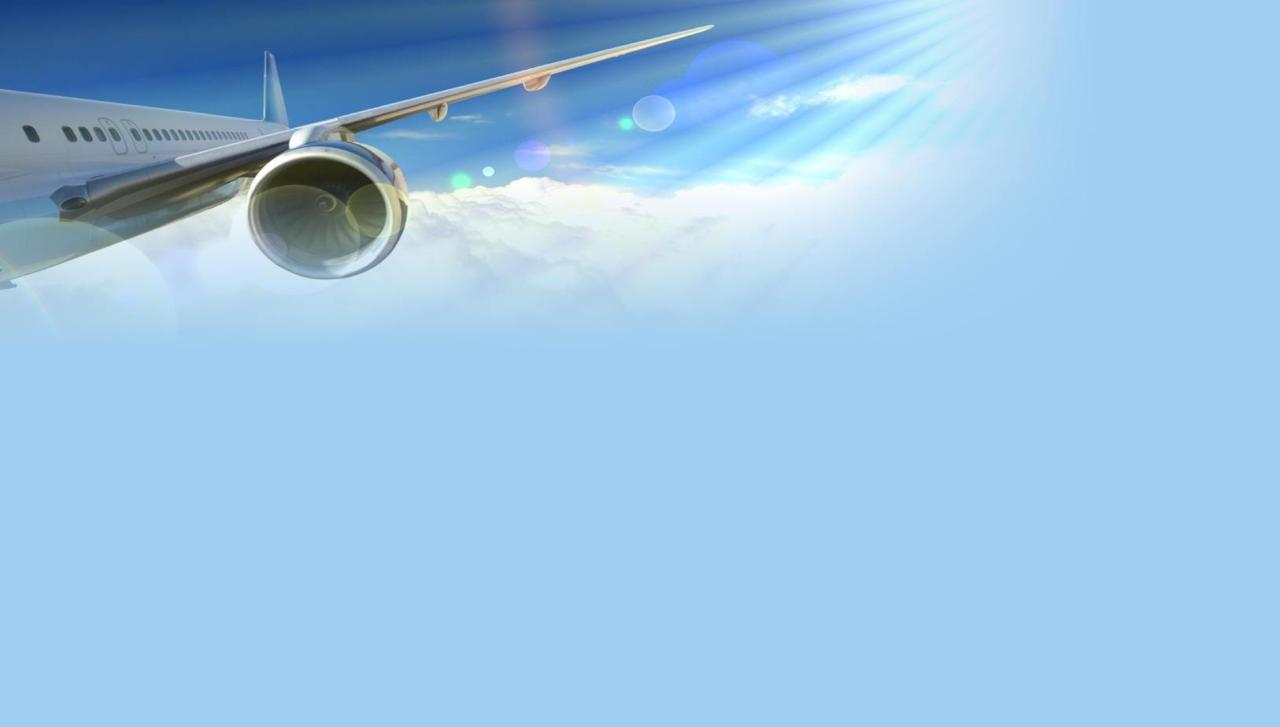 Мероприятия с социумом
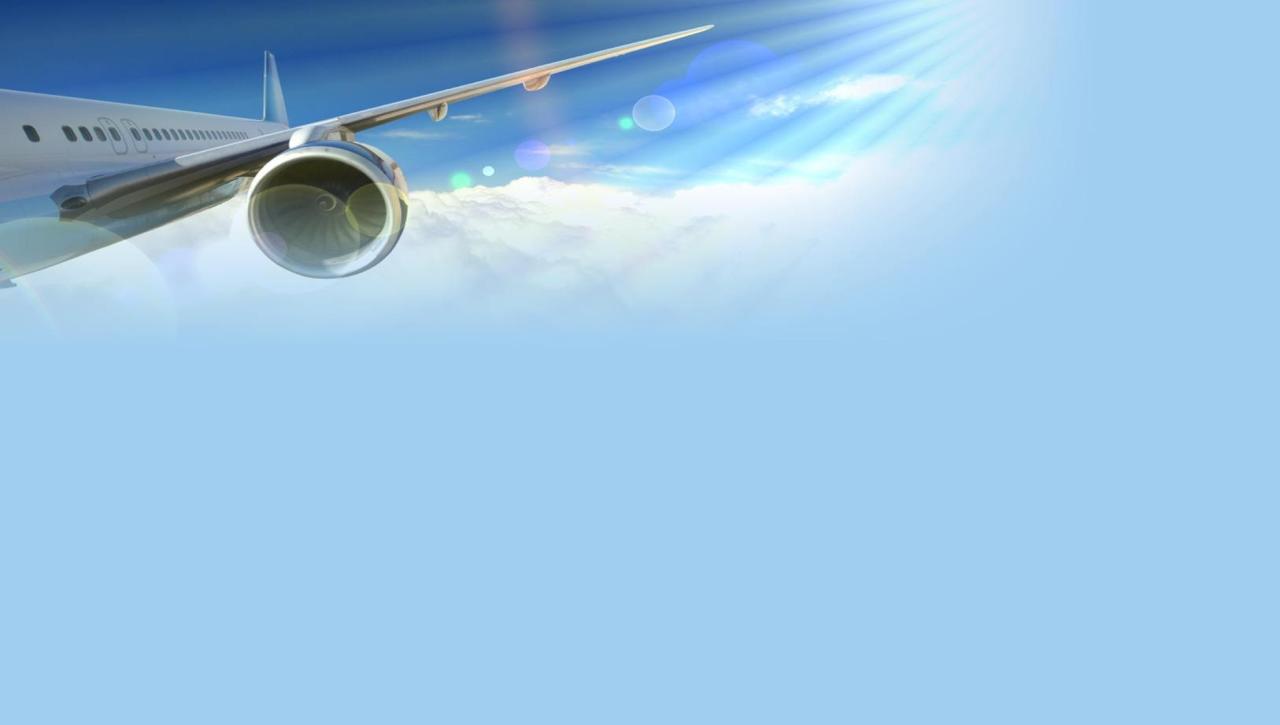 4 апреля –мероприятие «Солнце светит для всех!»
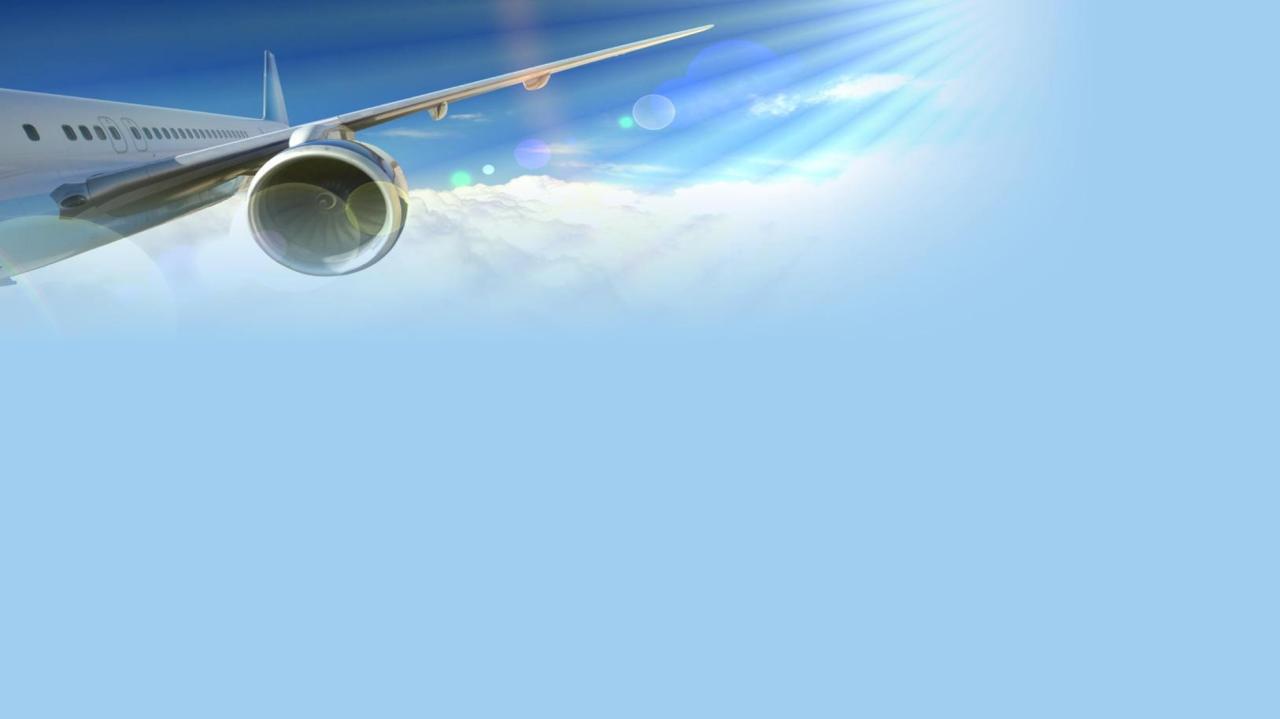 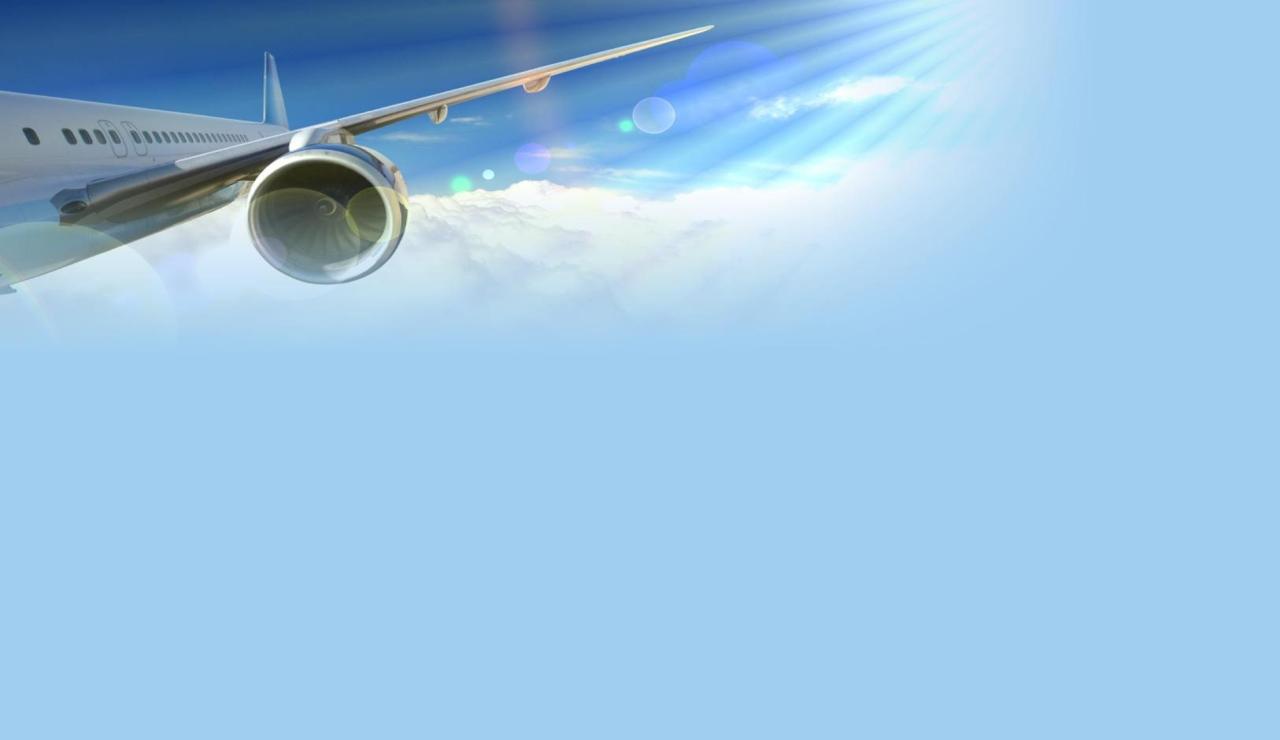 Успехи  в работеРуслан в общеобразовательном классе на уроках
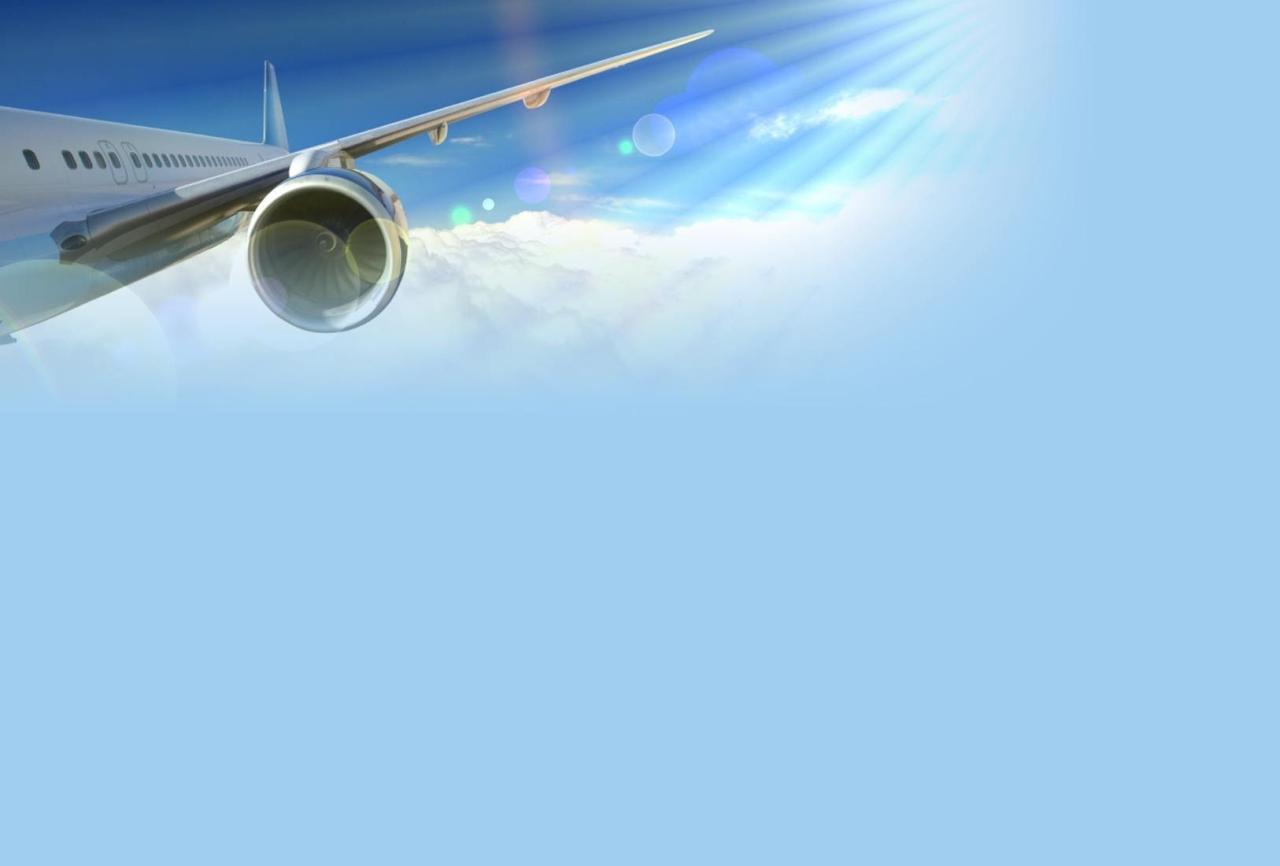 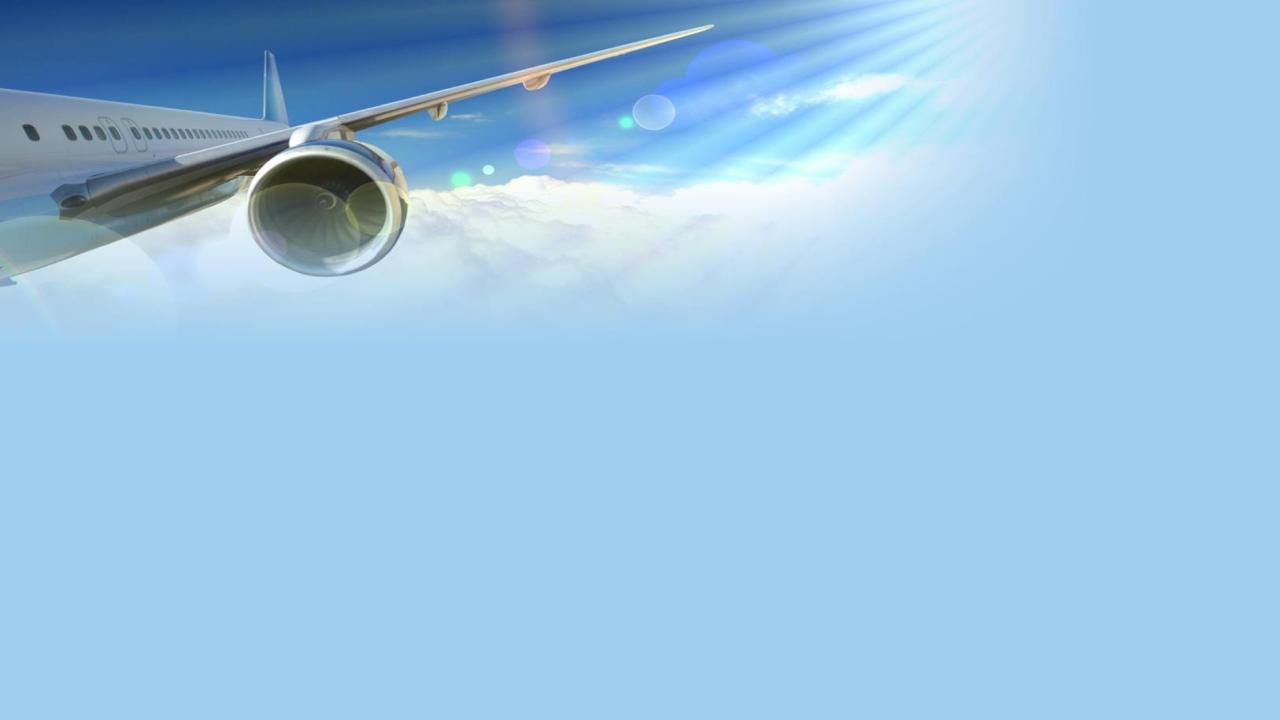 Спасибо за внимание!